Plan particulier de mise en sureté
LYCÉE POLYVALENT JEAN MONNET
A l’audition du signal
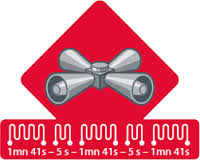 Soyez attentifs au type de PPMS


Risque Majeur 


Intrusion attentat
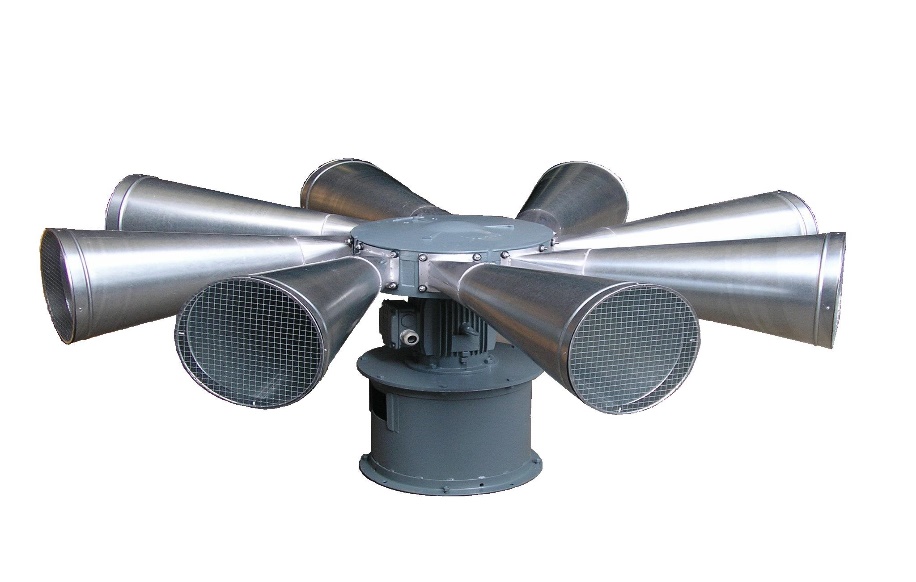 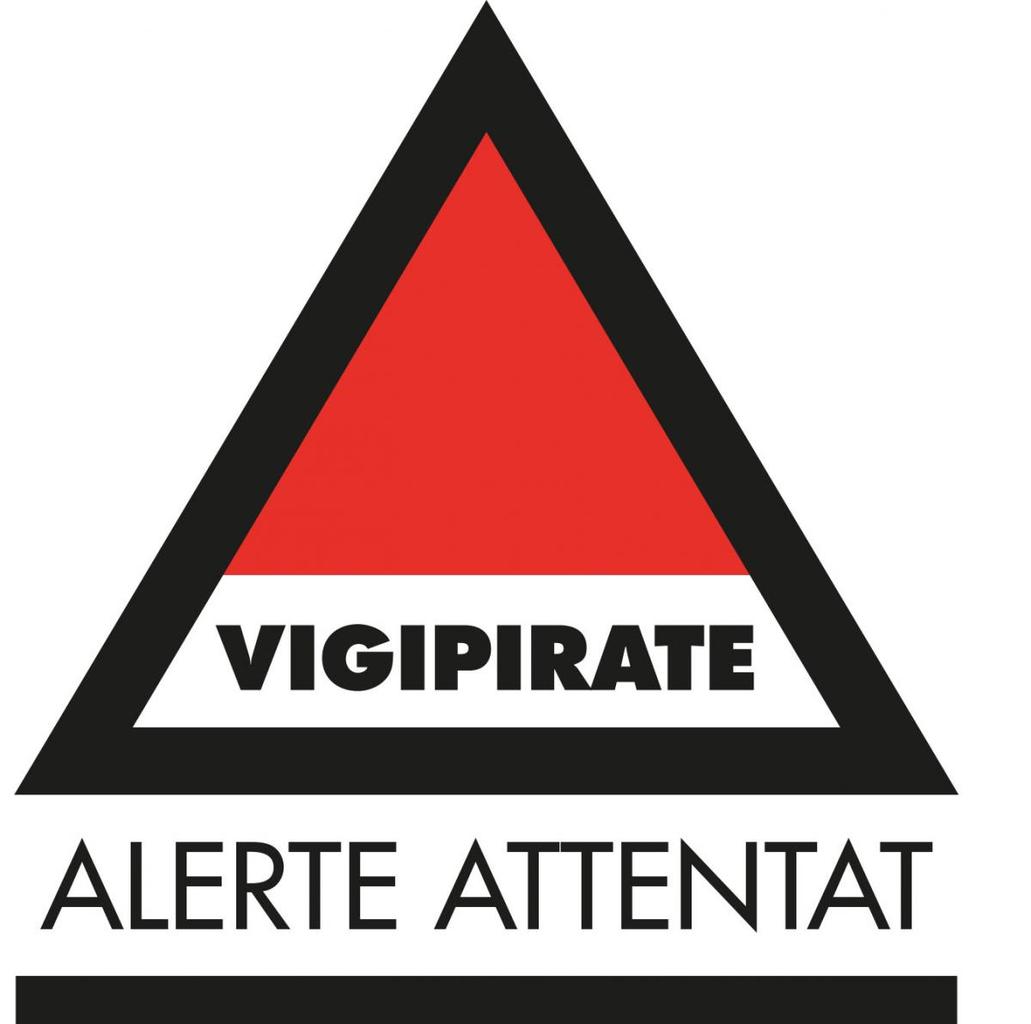 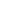 Plan particulier de mise en suretéLes risques majeurs
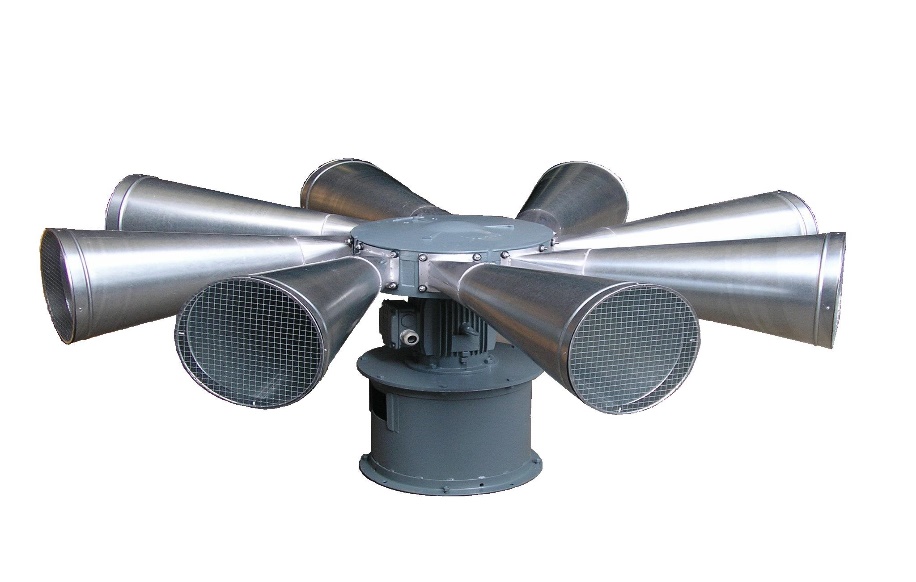 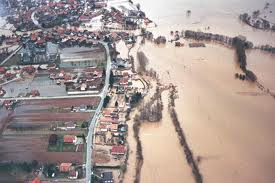 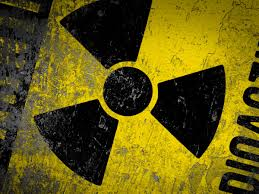 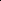 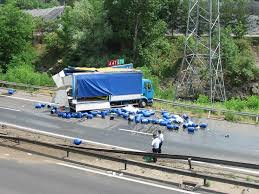 Risques technologiques et de transports
Risques naturels
Ecouter les instructions
S’éloigner des zones dangereuses
Rester groupés
Ne pas téléphoner – Ne pas se connecter
Rester à l’écoute des informations
Écouter les instructions
Ne sortir qu’à l’audition 
de la sonnerie et du message
« FIN DE PPMS »
Plan particulier de mise en suretéLe risque ATTENTAT INTRUSION
Ecouter les instructions
Se cacher 
Eteindre les lumières
Fermer les portes
Fermer les rideaux
S’éloigner des fenêtres
Se barricader
Ne pas répondre si quelqu’un frappe à la porte
Eteindre le son et le vibreur du téléphone
Écouter les instructions
Ne sortir qu’à l’audition 
de la sonnerie et du message
« FIN DE PPMS »